Thema: Fiets
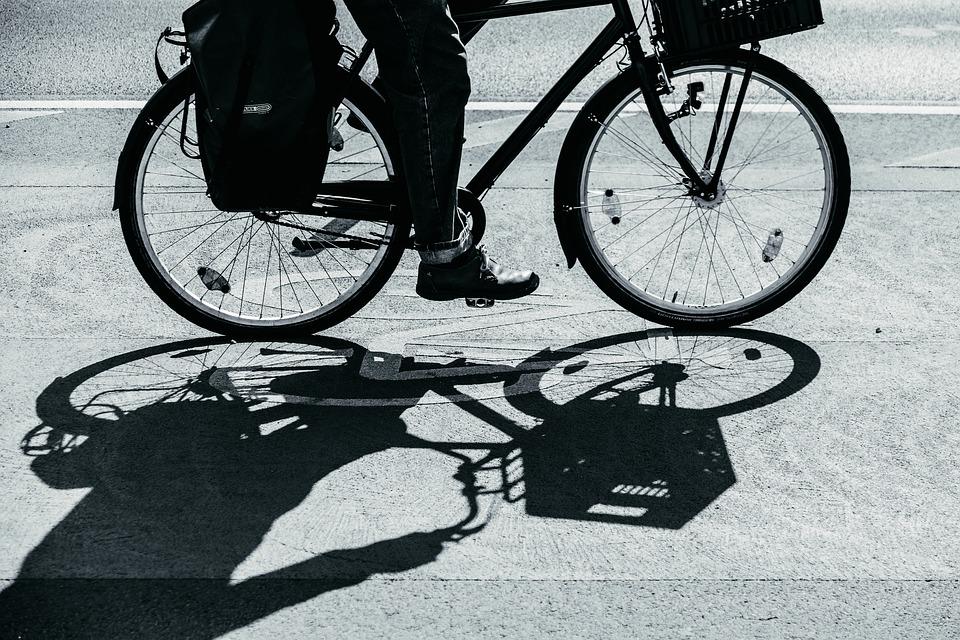 “Hoe geraak je met zo weinig mogelijk inspanning zo snel mogelijk vooruit?”
B. Neyens
K. Vaes
M. Vanstipelen
Hoe geraak je met zo weinig mogelijk inspanning zo snel mogelijk vooruit met de fiets?
Bekijken uit verschillende invalshoeken, namelijk die van een fysicus, bioloog en technicus.
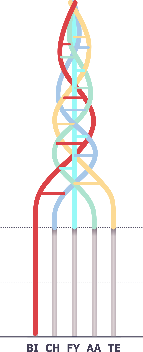 Fiets
Biologie is de studie van levende wezens. 
Fysica is de studie van de eigenschappen van materie en energie zonder dat daarbij de aard en opbouw van deeltjes verandert. 
Chemie is de studie van de samenstelling van stoffen en de veranderingen (reacties) waardoor nieuwe stoffen gevormd worden.
Binnen het vak techniek leer je om inzicht te krijgen in de wijze waarop technische systemen functioneren en leer je om technische handelingen uit te voeren.
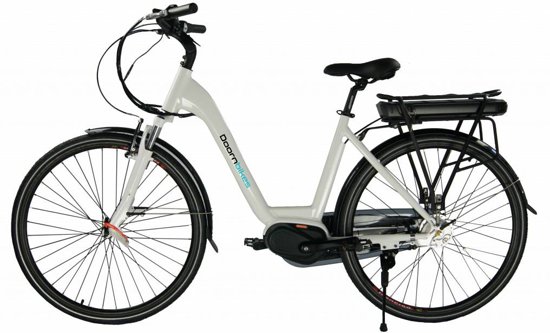 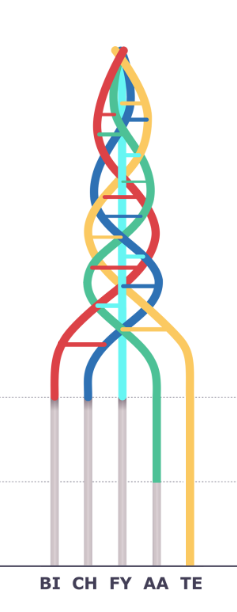 Elektrische fiets
Techniek
M. Vanstipelen
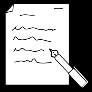 De drie P’s van duurzaamheid
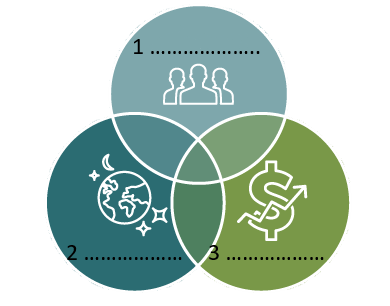 People
De drie P’s moeten in balans zijn
Planet
Profit
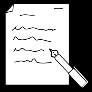 Hoe kan ik als fietser duurzaam en met zo weinig mogelijk inspanning fietsen?
People:										 
Planet: 										
Profit:
Fietsen is goed voor de gezondheid
Gebruik van groene energie
Zonne-energie is gratis
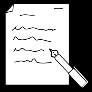 Om de 3P’s te realiseren, hebben we een aantal onderdelen nodig.
Som de onderdelen op.
Zonnepanelen (profit + planet) 
Batterij met led ( de led verklikt het opladen van de batterij)
Een schakelaar ( sluit zodat de batterij kan opladen)
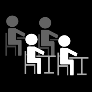 Programmeren
Programmeren is het geven van instructies of opdrachten aan een computer. 
De computer kan deze instructies vervolgens zelf uitvoeren.

Voorwaarden waaraan het systeem moet voldoen:
 De batterij mag enkel opladen als de zon schijnt 
 led verklikt dat de batterij oplaadt
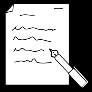 Programmeren
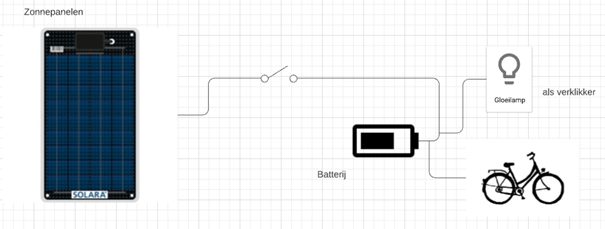 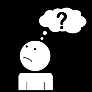 gesloten
Als de zon schijnt, dan is de schakelaar 			 
Als de zon niet schijnt, dan is de schakelaar 		 
Als de schakelaar gesloten is, dan is het lampje 		 
Als de schakelaar open is, dan is het lampje
open
aan
uit
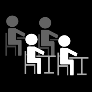 Arduino
Een Arduino is een kleine computer waarmee je allerlei apparaten kan bouwen.






https://www.youtube.com/watch?v=4XA2q5MT6mk&fbclid=IwAR28oBadt4I4fn-p9ovEbcXQhNNGMuDraNi_8fJVDHmgc0RGidO3D_a9EVw
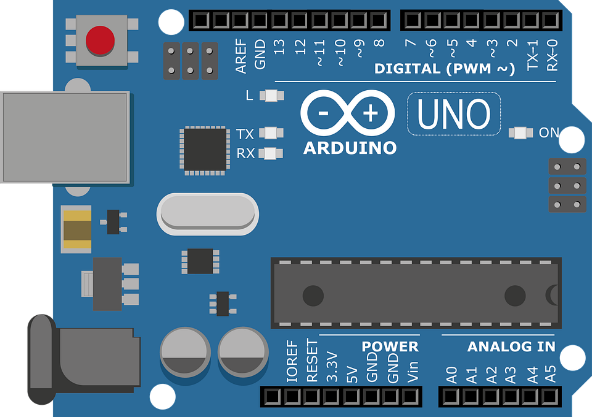 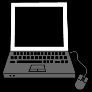 Tinkercad
https://www.tinkercad.com/
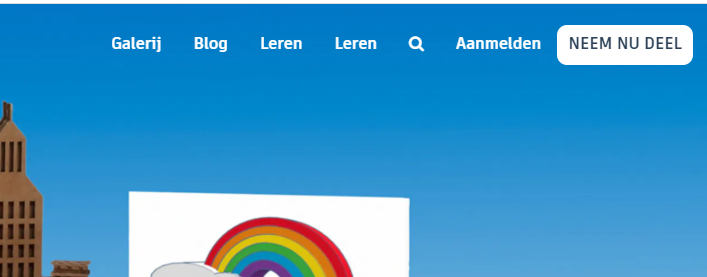 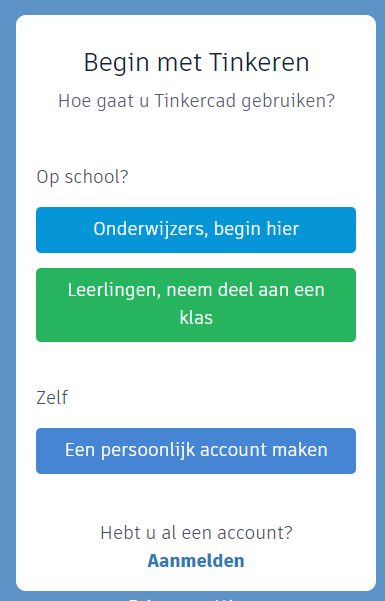 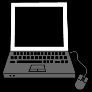 Tinkercad
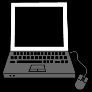 Tinkercad
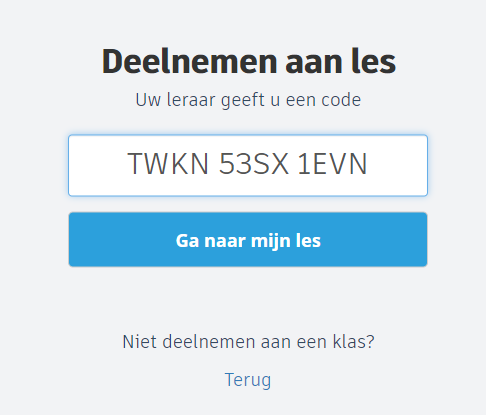 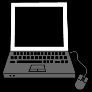 Tinkercad
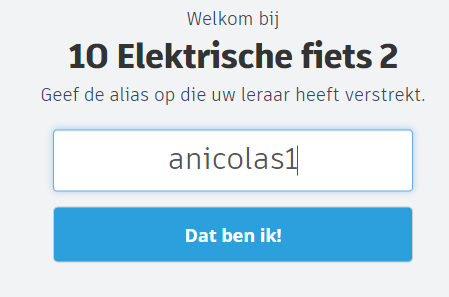 Voer u alias in:
Beginletter achternaam 
Volledige voornaam 
Nummer van klas
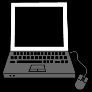 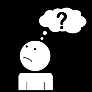 Programma 1:
https://www.tinkercad.com/things/kmlV8nTjpHI
Programma 2: 
https://www.tinkercad.com/things/2h5xOFXh9qP
Programma 3:
https://www.tinkercad.com/things/aTuokLQdAVH
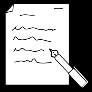 Programmeren
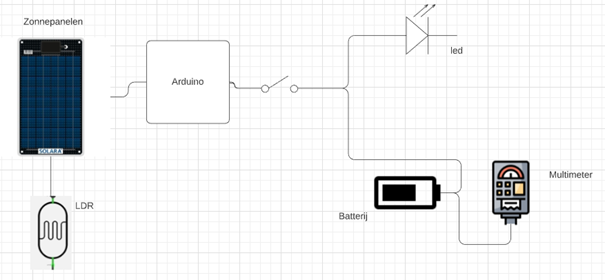 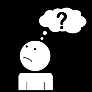 gesloten
Als de zon schijnt, dan is de schakelaar 					 
Als de zon niet schijnt, dan is de schakelaar 				
Als de schakelaar gesloten is, dan is het lampje 				 
Als de schakelaar open is, dan is het lampje 				
Als de schakelaar gesloten is, dan wordt de batterij 			  
Als de schakelaar open is, dan wordt de batterij
open
aan
uit
opgeladen
niet opgeladen
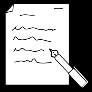 Aardrijkskunde
PPP
Arduino
Programmeren
Techniek
Batterij
De snelheid van de fietser
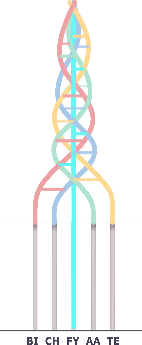 Fysica
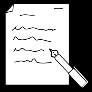 Constante snelheid
Opdracht: Geef een aantal voorbeelden waarin snelheid volgens jou een belangrijke rol speelt.
	F1, motorcross, zwemwedstrijden, wielrennen, …
Opdracht: Probeer, met de kennis die je op dit moment hebt over snelheid, de volgende vraag op te lossen: ‘Wat betekent snel zijn?’
	Die of dat weinig tijd nodig heeft of een hoog tempo heeft.
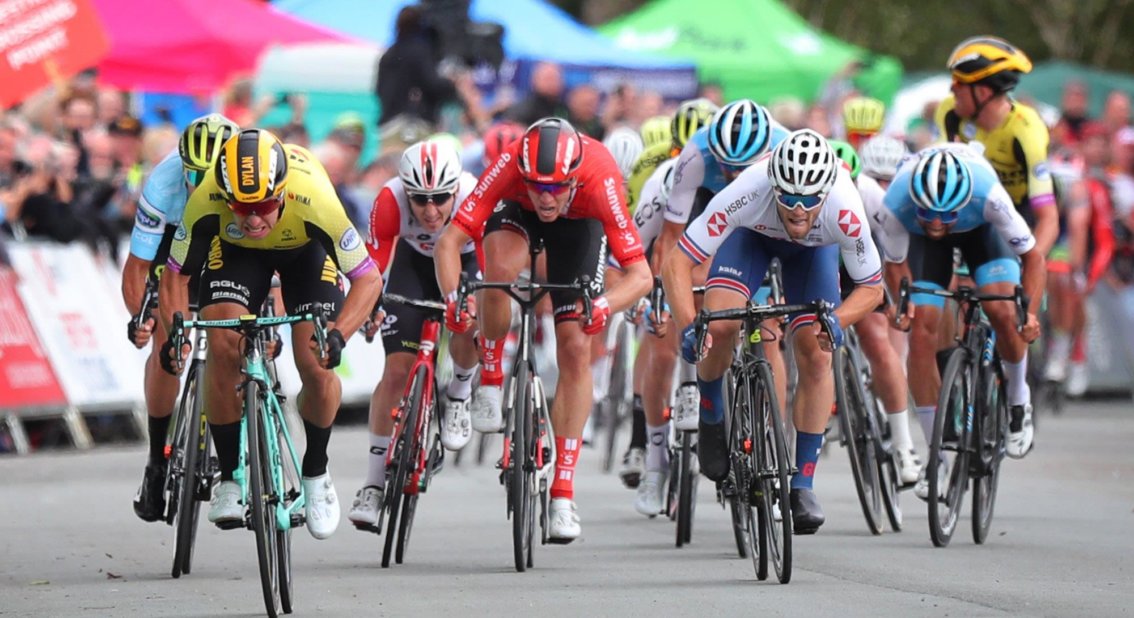 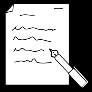 Welk verband bestaat er tussen afstand en tijd bij een constante snelheid?
Opdracht: Welke twee gegevens, behorende bij de aangeduide route, kan je aflezen op de kaart?
	De tijd en de afstand van de rit
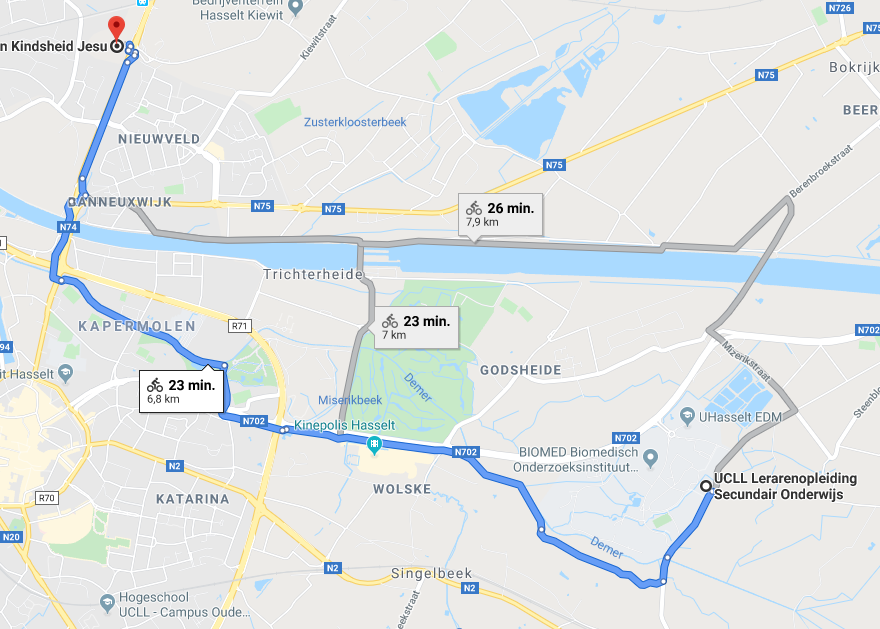 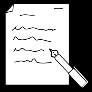 Wanneer zijn twee grootheden recht evenredig?
De familie Janssen rijdt tijdens een gezinsuitstap voorbij een tankstation. Op een uithangbord valt te lezen dat 1 liter benzine 1,50 euro kost. Hoeveel zal papa dan moeten betalen voor 16 liter benzine? 
Opdracht: Vul de tabel aan de hand van de gegevens.
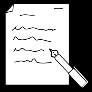 Wanneer zijn twee grootheden recht evenredig?
Opdracht: Duid de best passende naam voor je resultaat aan.
Stijgende rechte, niet door de oorsprong
Stijgende rechte, door de oorsprong
Dalende rechte, niet door de oorsprong 
Dalende rechte, door de oorsprong
Geen rechte
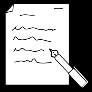 Wanneer zijn twee grootheden recht evenredig?
Opdracht: Bereken nu de verhoudingen Benzine/Prijs (in l/euro) en Prijs/Benzine (in euro/l). Wat merk je op?
	2/3 en 3/2 deze verhoudingen zijn overal hetzelfde, we spreken 	van een evenredigheidsconstante.
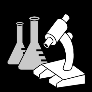 ‘Fietsen op de speelplaats’
Plaats de kegels op 3 m van elkaar op een rechte lijn
Zorg voor een vliegende start (= je zorgt ervoor dat je op constante snelheid bent voor dat je bij kegel 1 aankomt)
Als de fietser kegel 1 bereikt, moet zijn snelheid constant zijn 
Start de chronometer als de fietser de eerste kegel passeert
Neem een rondetijd op telkens wanneer de fietser een kegel passeert
Stop de chronometer wanneer de fietser de laatste kegel passeert
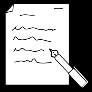 Waarneming
Opdracht: Noteer je bevindingen in de onderstaande tabel. Bereken vervolgens ook de verhouding x/t.
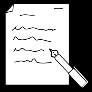 Waarneming
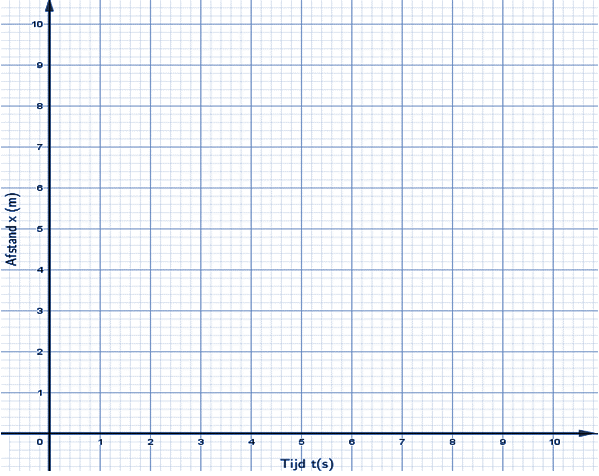 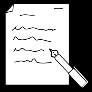 Besluit
Opdracht: Geef een passende beschrijving van je trendlijn. Welke soort rechte is het? Wat kan je zeggen over het verband tussen afstand en tijd bij een constante snelheid? 
	Dit is een rechte door de oorsprong. Het verband is recht 	evenredig.
Opdracht: Bereken de evenredigheidsconstante die bij deze grafiek hoort. Herken je deze waarde?
	 Ja dit is de constante snelheid die ik gefietst heb.
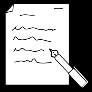 Besluit
Opdracht: Controleer nu je hypothese en vul de onderstaande stellingen verder aan.
Wanneer de tijd verdubbelt, dan verdubbelt de afstand bij een constante snelheid.
Wanneer de tijd verviervoudigt, dan verviervoudigt de afstand bij een constante snelheid.
Wanneer de afstand 5 keer zo klein wordt, dan wordt de tijd ook 5 keer zo klein bij een constante snelheid.
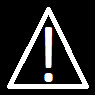 Welk verband bestaat er tussen afstand en tijd bij een constante snelheid?
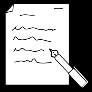 Recht evenredig
Fysica
Snelheid
Afstand en tijd
De fietser
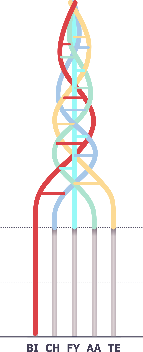 Biologie
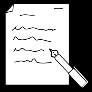 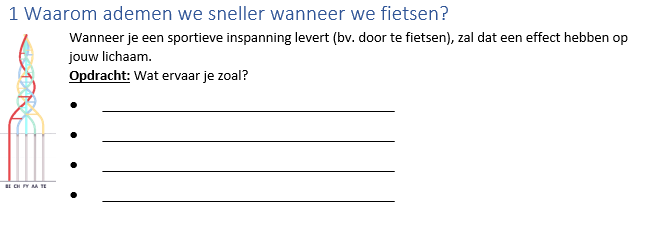 Het hart zal sneller slaan
De ademhaling verandert: sneller ademen
Je krijgt het warm: zweten en rode wangen 
…
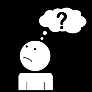 Waarom adem je sneller wanneer je fietst?
Functie van ademhaling?
Verschillen tussen in- en uitgeademde lucht?
Hoeveel lucht kan je maximaal uitademen in 1 ademhaling?
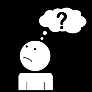 Wat is het verschil tussen in- en uitgeademde lucht?
Hoeveelheid waterdamp: H2O
Hoeveelheid zuurstofgas: O2
Hoeveelheid koolstofdioxide: CO2
Temperatuur / warmte
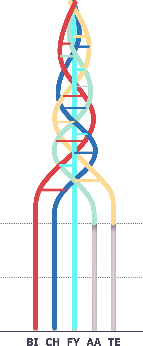 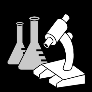 Indicator: kalkwater
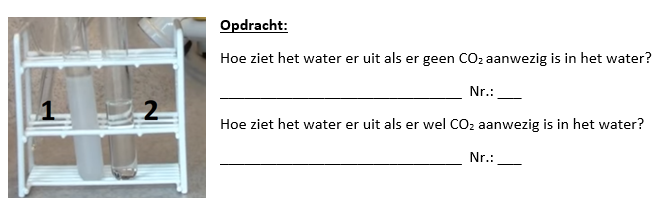 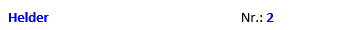 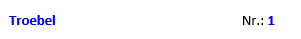 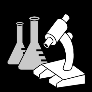 Aan de slag… Afspraken
Werk rustig.
 Lees elke stap op de werkblaadjes zorgvuldig en vul je blaadje volledig in.
 Na afloop, brengt 1 persoon per groep het materiaal terug.
 Je hebt tijd tot:
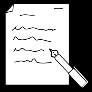 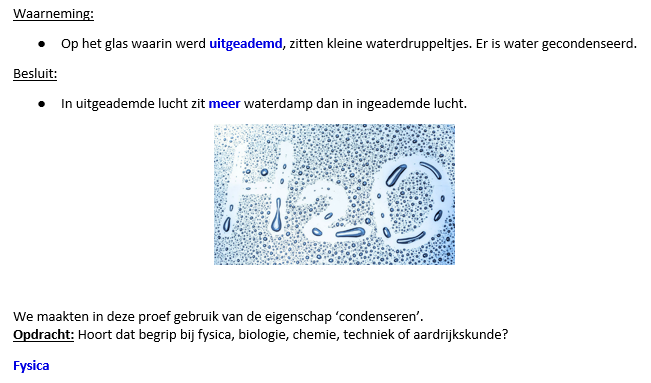 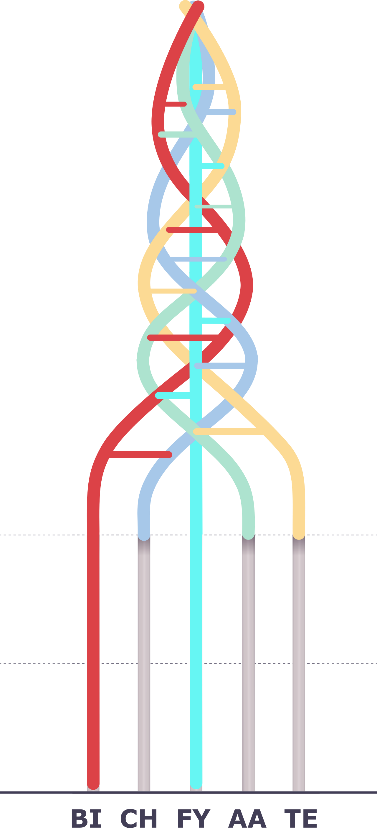 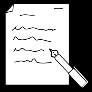 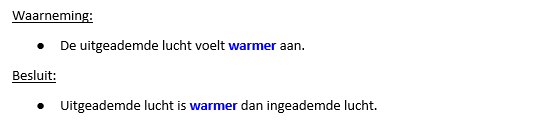 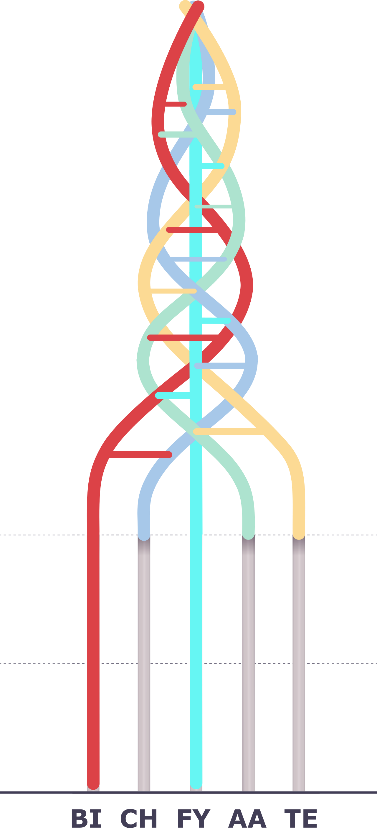 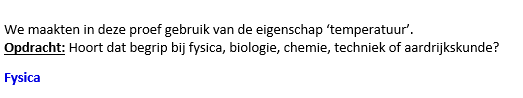 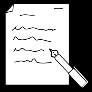 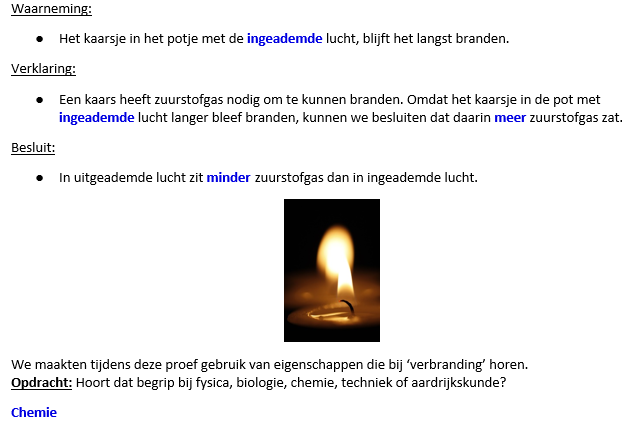 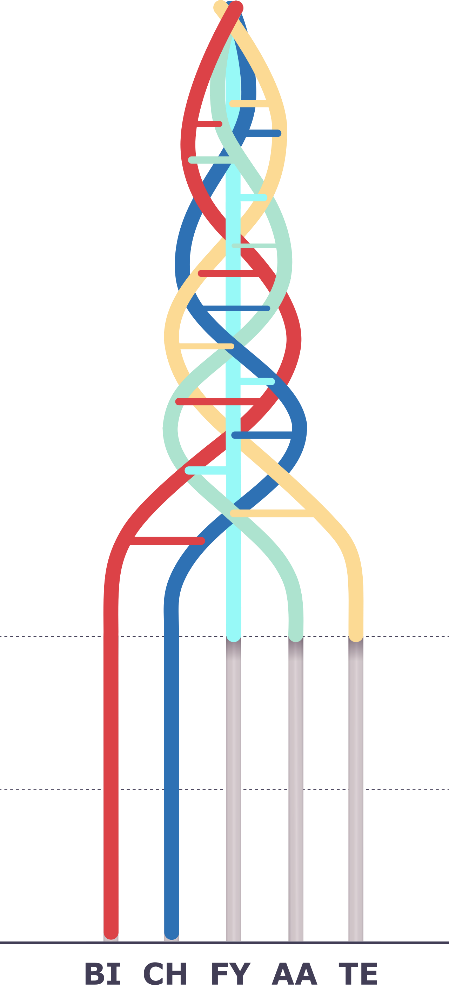 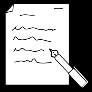 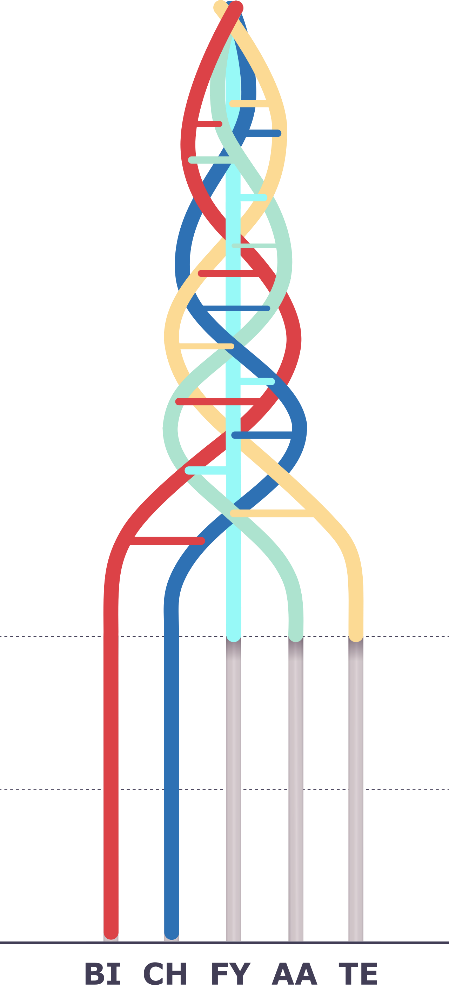 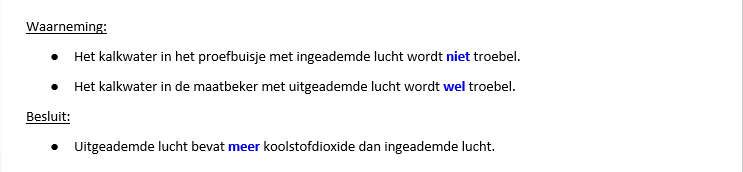 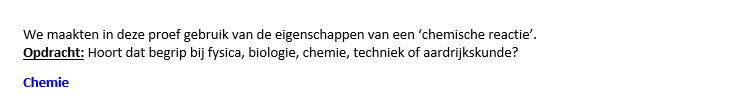 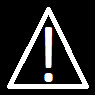 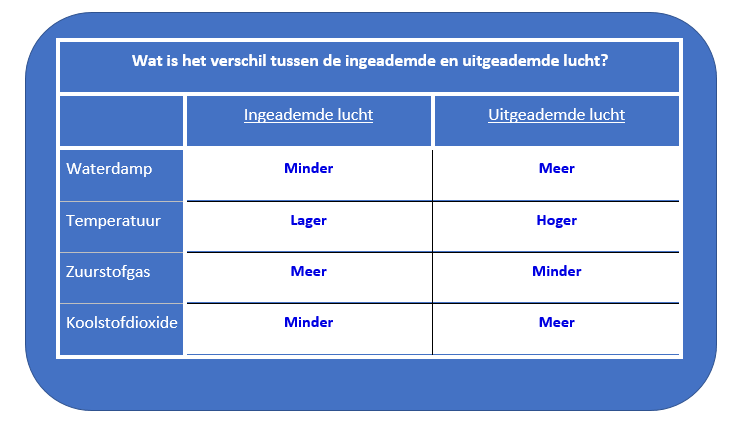 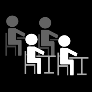 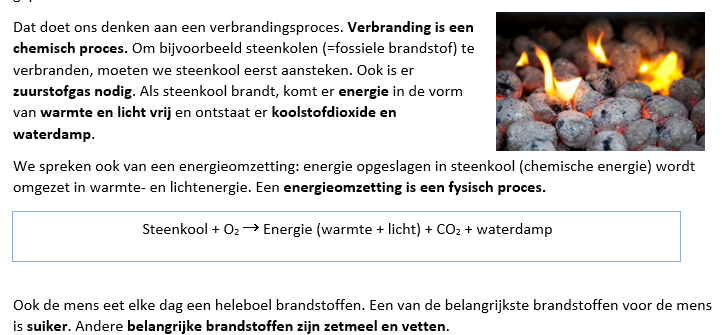 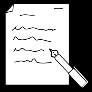 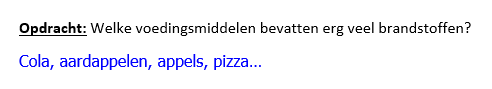 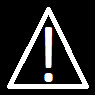 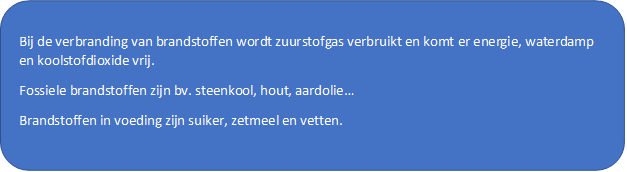 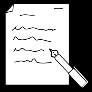 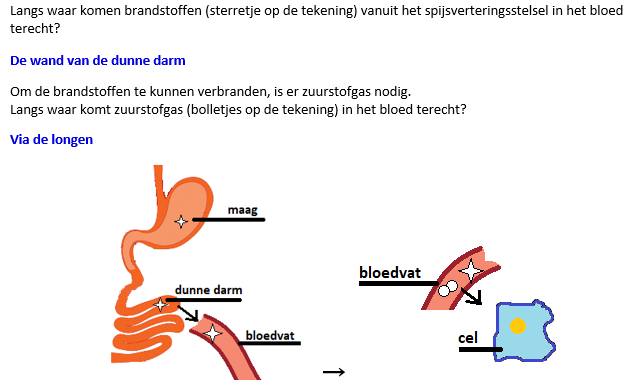 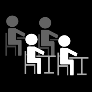 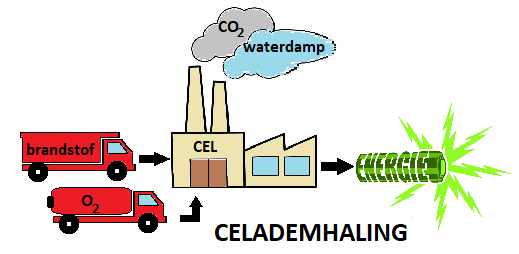 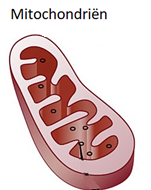 Werknemers van de fabriek: mitochondriën
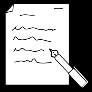 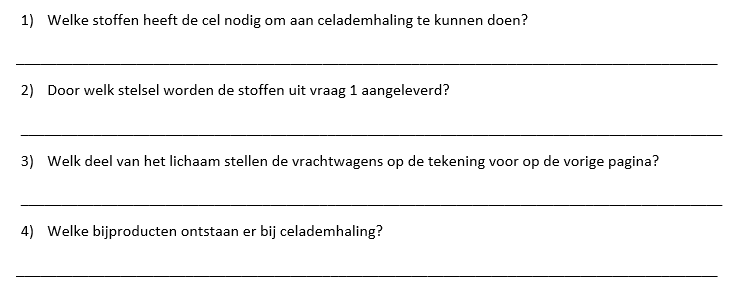 Zuurstofgas en brandstoffen
Transportstelsel
Bloed
Koolstofdioxide en waterdamp
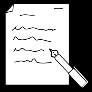 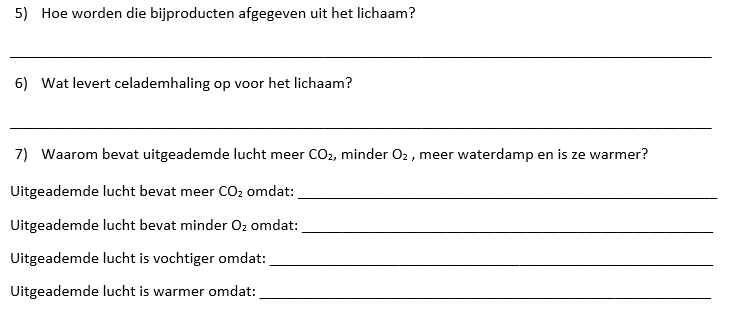 Via de longen door uit te ademen
Energie
dit moet worden afgegeven na celademhaling
dit verbruikt werd bij celademhaling
de longen vochtig zijn
de lucht verwarmd werd door het lichaam
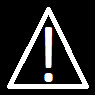 Functie ademhaling: Het uitwisselen van CO2 en O2 om celademhaling mogelijk te maken.
Zuurstofgas + energierijke voedingsstoffen
→ via celademhaling  in de mitochondriën
→ energie, waterdamp en koolstofdioxide 
 
De uitwisseling van koolstofdioxide en waterdamp gebeuren door het ademhalingsstelsel. De opname van voedingsstoffen gebeurt via het spijsverteringsstelsel. Het vervoeren van al deze stoffen gebeurt dankzij het transportstelsel. De celademhaling gebeurt in de lichaamscellen.
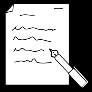 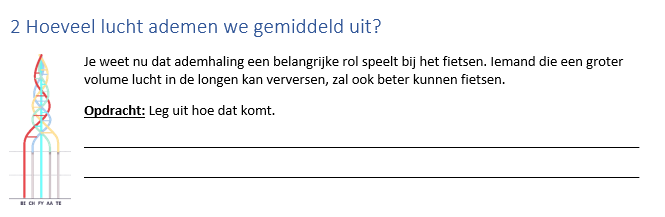 Meer lucht verversen = meer zuurstofaanvoer naar de cellen = meer celademhaling = meer energie voor de spieren = sneller of langer fietsen.
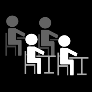 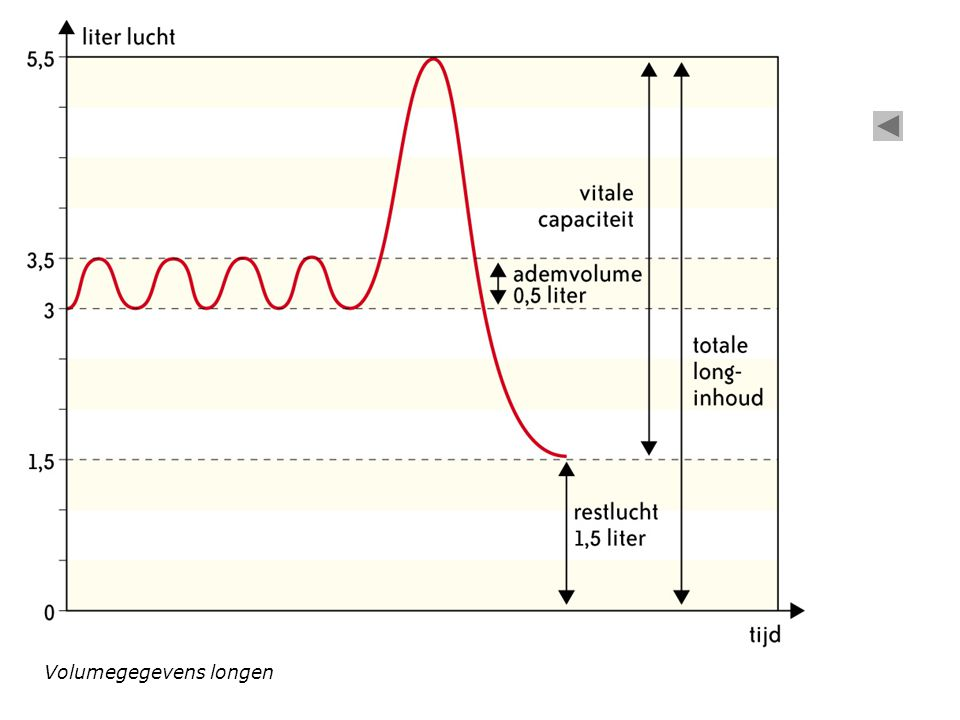 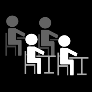 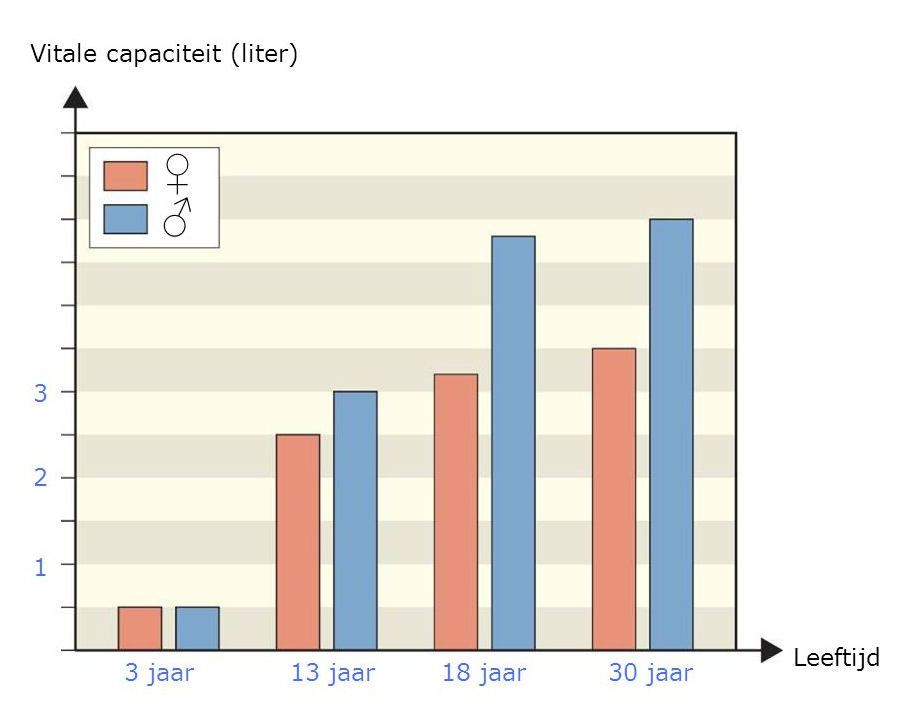 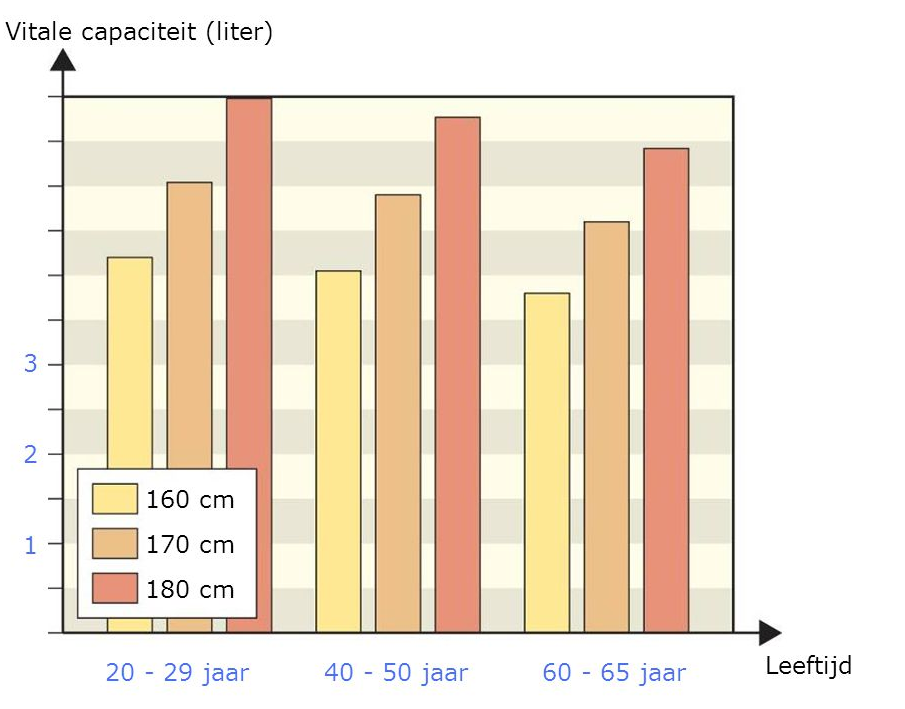 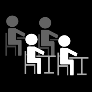 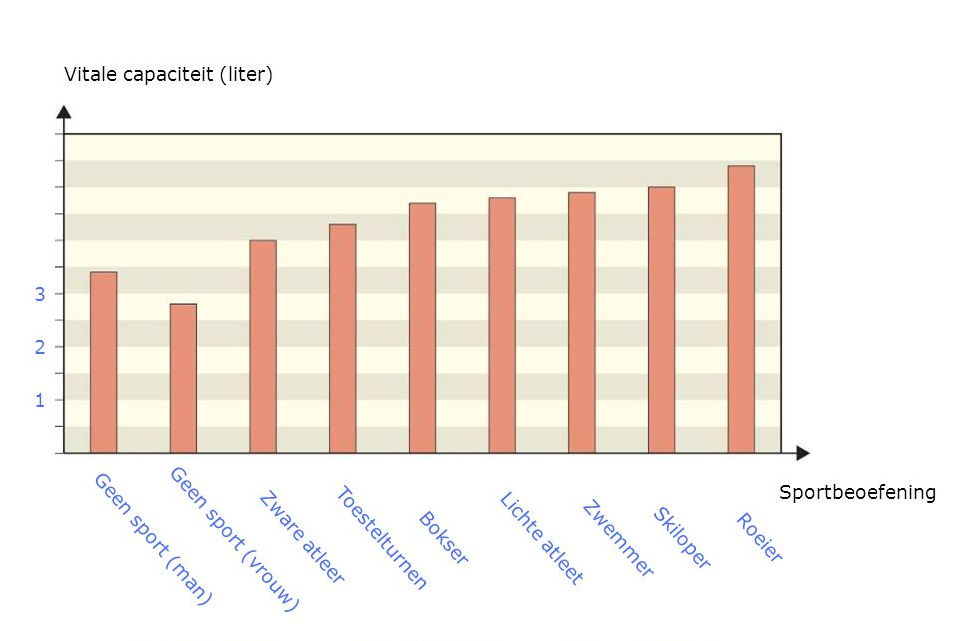 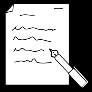 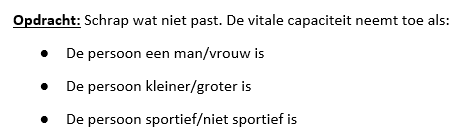 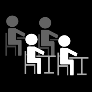 Hoeveel liter bedraagt de vitale capaciteit van een persoon?
Benodigdheden:
Watertonnetje met maatstreepjes
Grote bak met water
Plastic darm
Maatbeker
Trechter
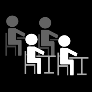 Hoeveel liter bedraagt de vitale capaciteit van een persoon?
Werkwijze:
Bekijk onderstaande afbeelding aandachtig. De maatcilinder stelt het tonnetje voor.
Vul het tonnetje met behulp van de maatbeker en de trechter.
Plaats het tonnetje vervolgens ondersteboven in de bak.
Steek één uiteinde van de plastic darm in het watertonnetje. Het andere uiteinde zit boven het wateroppervlak
Adem 1 keer lang en krachtig uit in de plastic darm terwijl je het tonnetje vasthoudt zodat het niet omkantelt. Het tonnetje zal namelijk omhoog komen. 
Hou de buis toe als je klaar bent met uitademen zodat er geen lucht kan ontsnappen.
Lees het volume gas (de uitgeademde lucht) af op het watertonnetje.
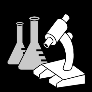 Afspraken proefjes
Werk rustig, probeer niet te morsen
Lees de onderzoeksvraag
Stel een hypothese
Lees de benodigdheden en werkwijze
Voer de proefjes stap voor stap uit
Noteer je waarneming en besluit
Slechts 2 personen kunnen de proef uitvoeren
Na afloop, brengt 1 persoon per groep het materiaal terug
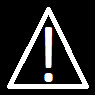 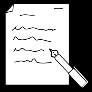 H₂O
O₂
Verschil in – en uitgeademde lucht
CO₂
Biologie
Warmte
Vitale capaciteit
Celademhaling
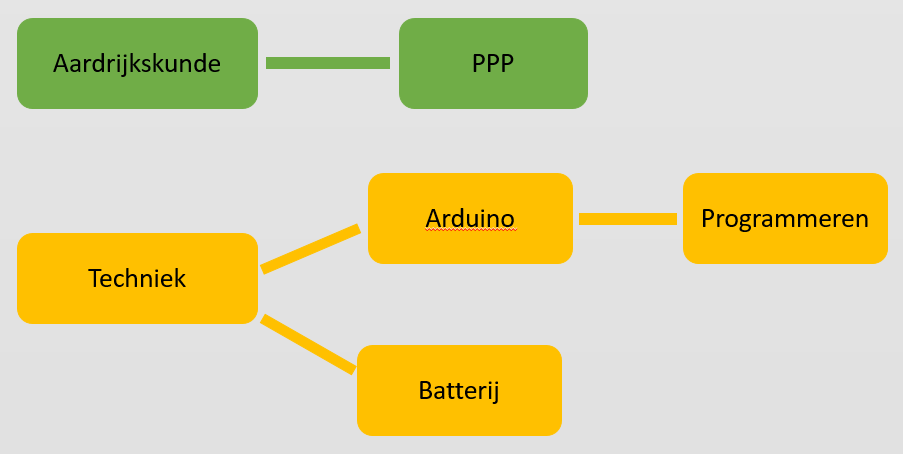 Chemie
Verbranding
Verbranding
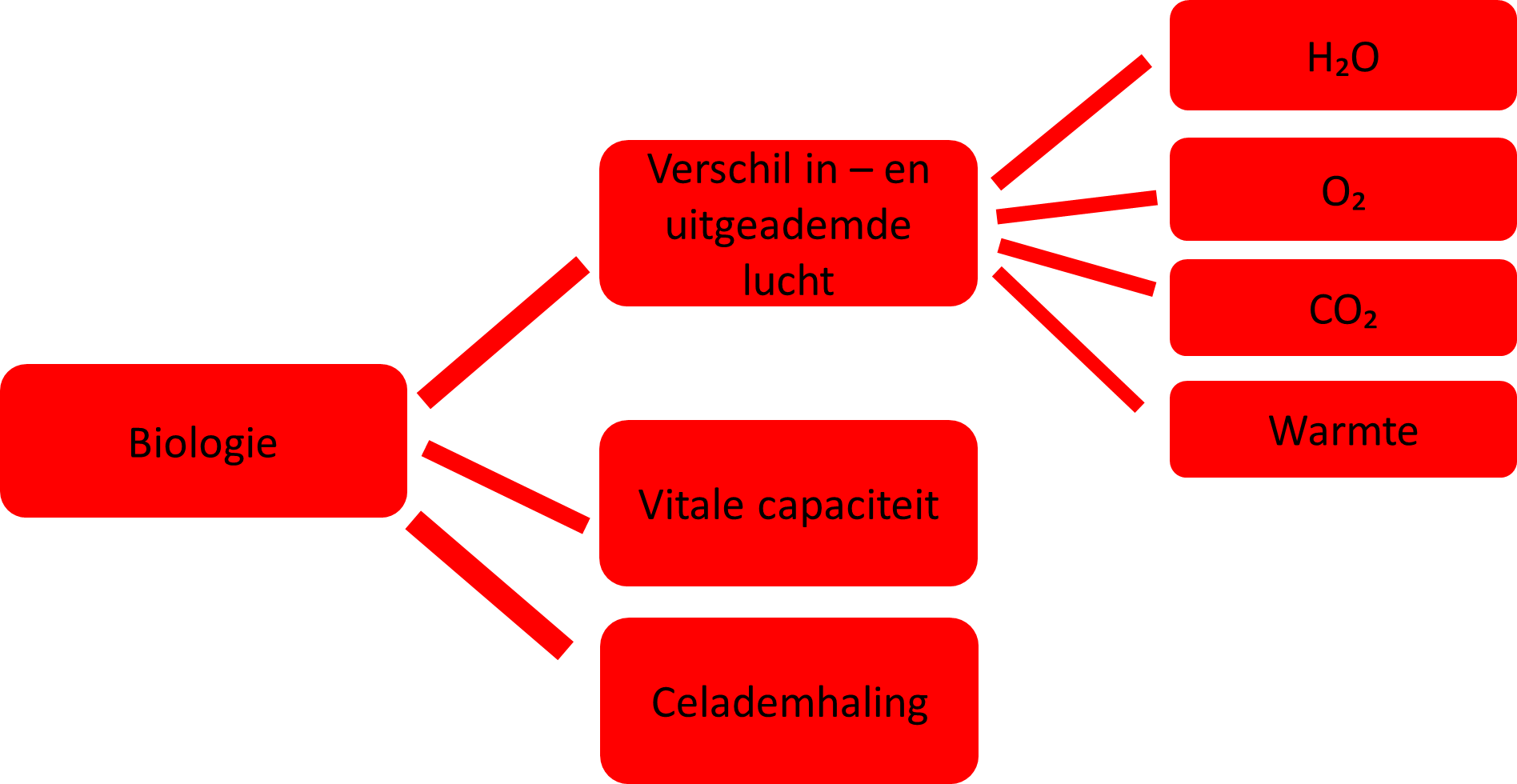 Condenseren
Energie
Volume
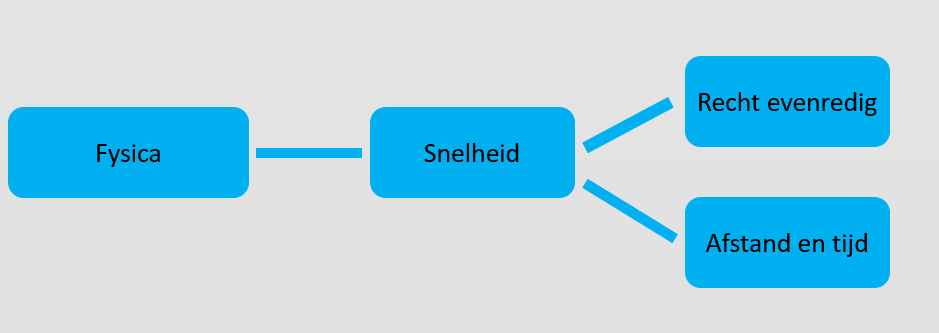